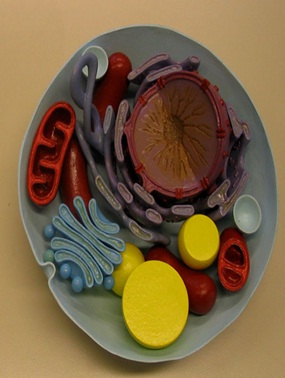 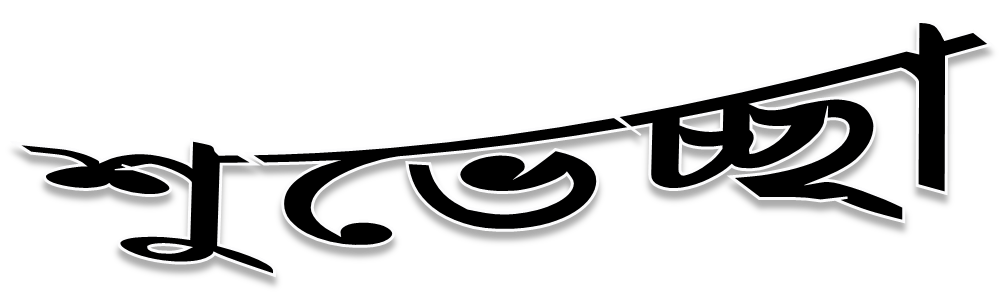 পরিচিতি
বিষয়ঃ বিজ্ঞান
শ্রেণিঃ6ষ্ঠ 
অধ্যায়ঃ3য় 
সময়: ৪5 মিনিট
মোঃ ফিরোজ কবির   
সহকারি প্রধান  শিক্ষক
দারিয়া দ্বি-মূখী উচ্চ  বিদ্যালয়
নবাবগঞ্জ দিনাজপুর  ।
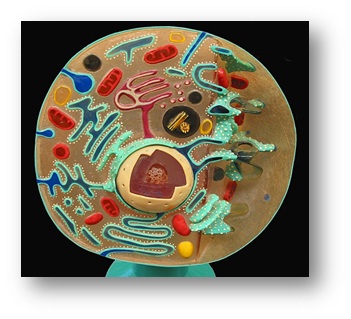 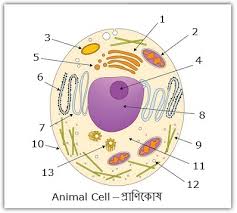 নিউক্লিয়াস
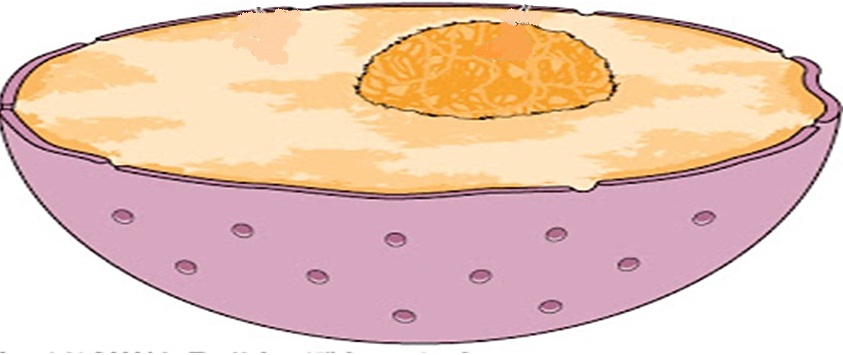 শিখনফল
১.নিউক্লিয়াস এর অবস্থান চিহ্নিত করতে পারবে।
2.নিউক্লিয়াসের গঠন ব্যাখ্যা করতে পারবে।
3.নিউক্লিয়াসের চিত্র এঁকে বিভিন্ন অংশ চিহ্নিত করতে পারবে ।
চিত্র দুটিতে নিউক্লিয়াসের অবস্থান কোথায় ?
চিত্রটিতে চিহ্নিত অংশটি দেখতে কেমন ?
গোলাকার ও ঘন বস্তুটির নাম কী  ?
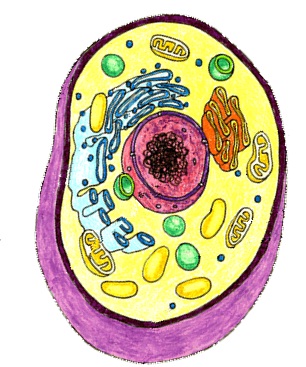 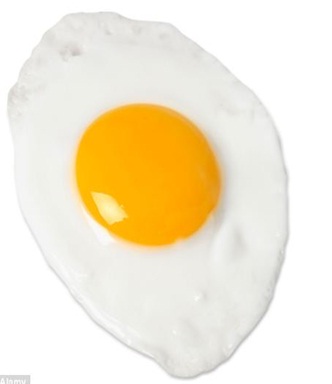 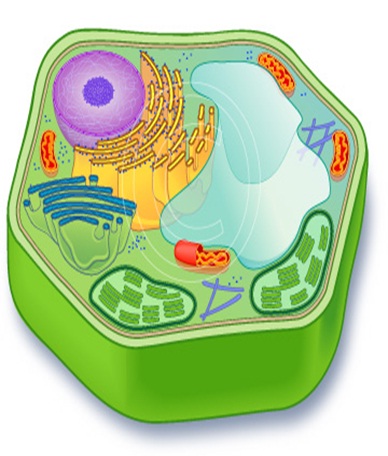 প্রানীকোষে কেন্দ্রে ,উদ্ভিদকোষে কোষপ্রাচীরের কাছে ।
গোলাকার ঘন
নিউক্লিয়াস
6
[Speaker Notes: পাঠ উপস্থাপনঃ সময়- ১৫-২০মি: । এক্ষেত্রে শিক্ষক শিক্ষার্থীদের সহায়তায় বোর্ডে ছবিটি এঁকে  নিউক্লিয়াসের আকার ও অবস্থান বের করতে পারেন  । শিক্ষক আরো কিছু ছবি চিত্রের মাধ্যমে নিউক্লিয়াসের আকার (নলাকার/ উপবৃত্তাকার ) দেখাতে পারেন ।]
চিহ্নিত অংশটির নাম কী –কেমন দেখতে ?
নিউক্লিয়াসের ভিতরে সুতার মত অঙ্গাণু দেখতে পাচ্ছ কী ?
নিউক্লিয়াসের  আবরণ কী কাজ করে  ?
নিউক্লিয়াসের বাইরের আবরণকে কী বলে ?
ক্রোমাটিন তন্তুর কাজ :
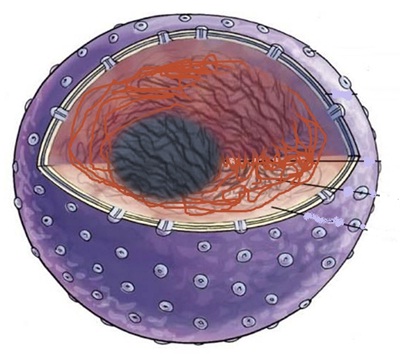 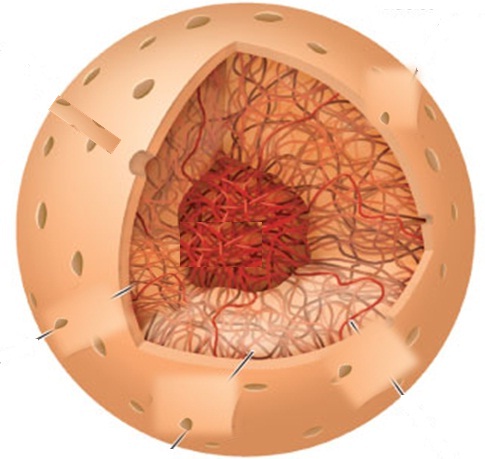 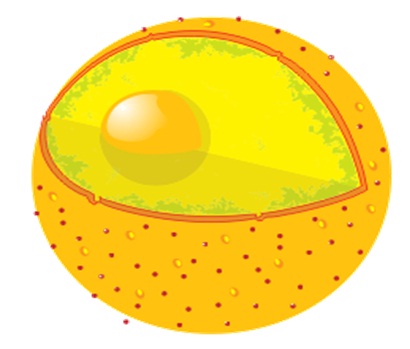 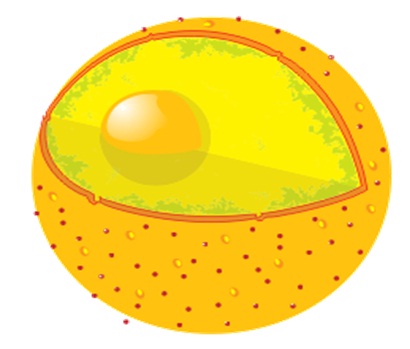 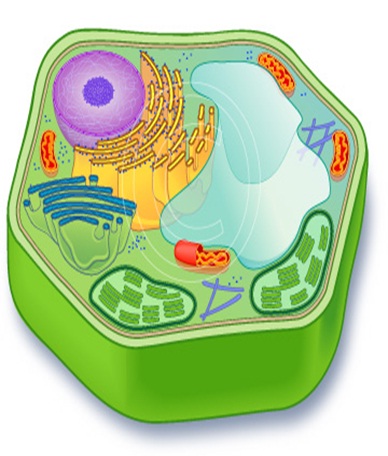 নিউক্লিওলাস
নিউক্লিওপ্লাজম
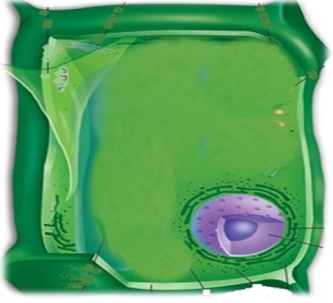 এই অংগাণুটি ক্রোমাটিন তন্তু ।
সাইটোপ্লাজম থেকে নিউক্লিয়াস কে আলাদা করে রাখে ।
নিউক্লিয় আবরণী
জীবের বৈশিষ্ট্য পরবর্তী প্রজন্মে নিয়ে যাওয়া
[Speaker Notes: নিউক্লিয়ার আবরণী আর কী কাজ করে ? নিউক্লিওপ্লাজম এ কী কী থাকে ? নিউক্লিওলাস দেখতে কেমন ?#এখানে ক্রোমাটিন তন্তুর কাজে খ চিত্রের পরিবারের বাবা মায়ের সাথে ছেলে মেয়েদের চেহারার কী কী মিল খুজে পাচ্ছ ?উঃ বাবার সাথে ছেলের চোখের, দাঁতের মিল আছে ।এভাবে শিক্ষক বিভিন্ন শিক্ষার্থীদের বাবা –মায়ের সাথে তাদের চেহারার কী কী মিল আছে তা জানতে চাইবেন ।প্রশ্ন :এ থেকে আমরা কী বুঝলাম ? উ:জীবের বৈশিষ্ট্য ক্রোমাটিন তন্তুর  মাধ্যমে পরবর্তী প্রজন্মে যায় ।]
নিউক্লিয়াসের বিভিন্ন অংশ
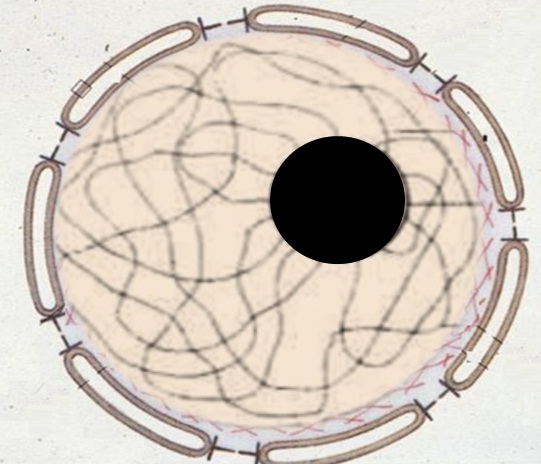 নিউক্লিও আবরণী
নিউক্লিওলাস
নিউক্লিওপ্লাজম
ক্রোমাটিন তন্তু
নিউক্লিয়াস
[Speaker Notes: এ স্লাইডে ট্রিগার এর কাজ আছে । এ পাঠে কিছু নতুন শব্দ আছে এ শব্দগুলো পুনরাবৃত্তি হলে শিখন স্থায়ী হবে ।]
কাজ
নিউক্লিয়াস মডেল বানাও ক্রোমাটিন ও নিউক্লিওলাস থাকবে।
মূল্যায়ন
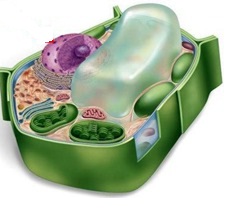 চিত্রে নিউক্লিয়াসের অবস্থান কোথায়  ও কেন ?
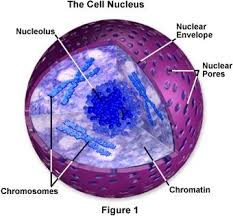 ধন্যবাদ